ตัวชี้วัด 4.2
ปีงบประมาณ 2563
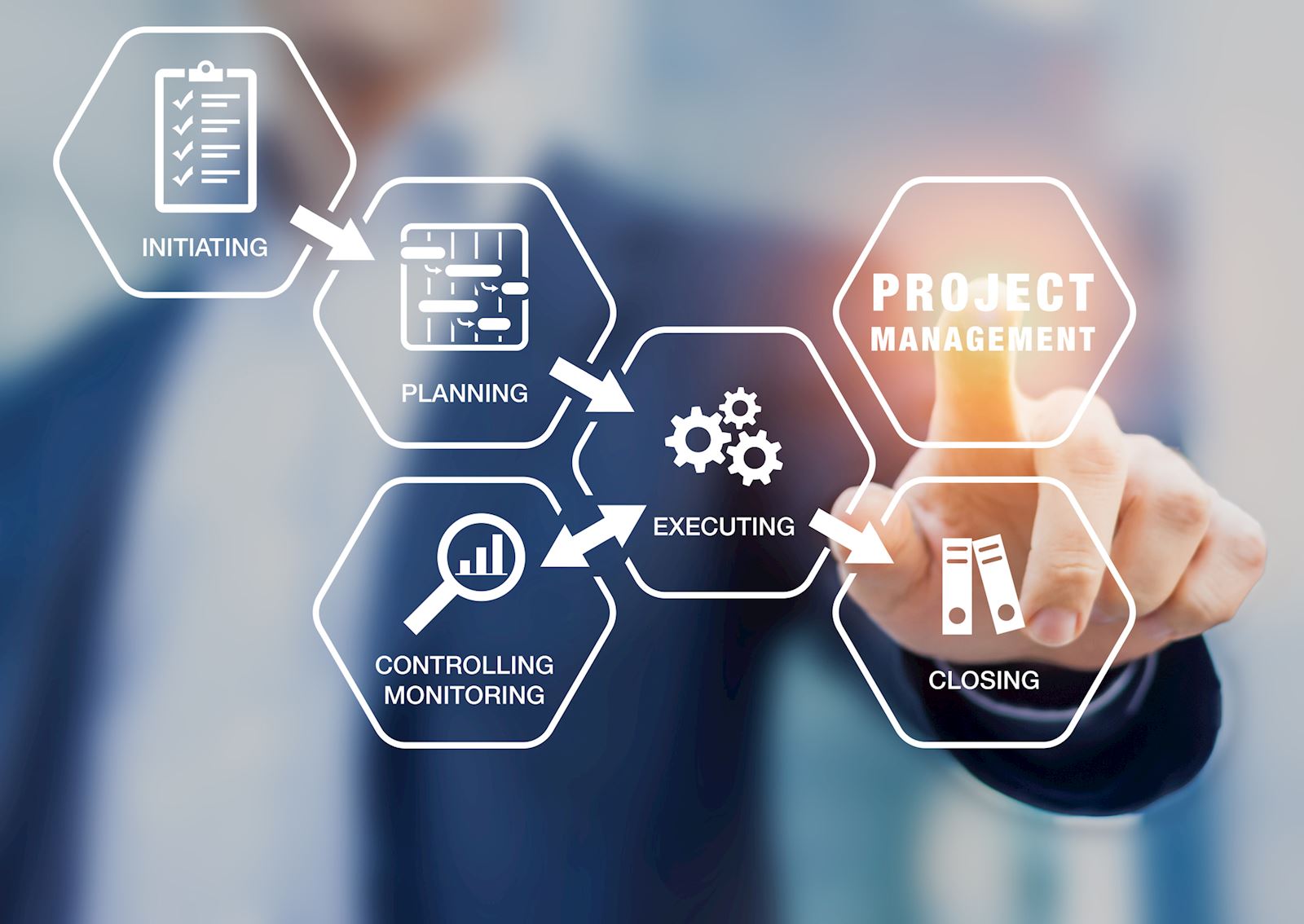 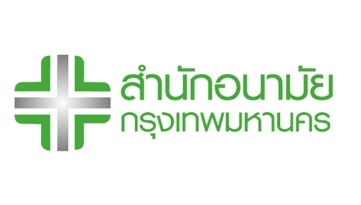 บันได 3 ขั้น
ด้านอาชีวอนามัยและความปลอดภัยในการทำงาน
2
เป้าหมาย
ปีงบประมาณ 2563
1.ต่อยอดพัฒนางานเดิม
2.นำข้อปฏิบัติ/มาตรฐานกลาง นำไปใช้งาน3.จัดการความเสี่ยงงานเสี่ยงสูง (งานใหม่)
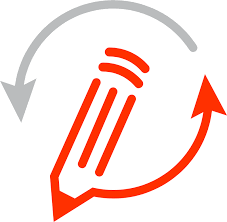 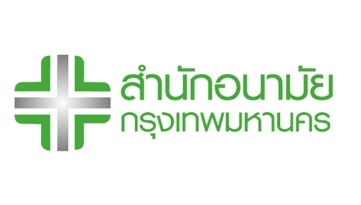 ขั้นตอน
ปีงบประมาณ 2563
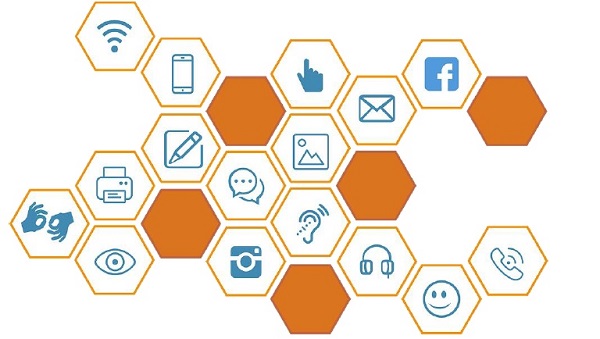 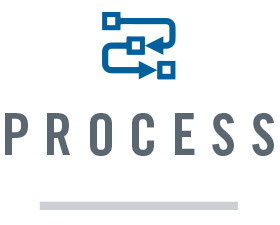 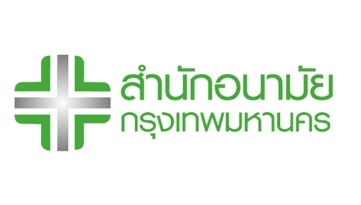 1.ทบทวน + ประเมิน + คัดเลือกงาน
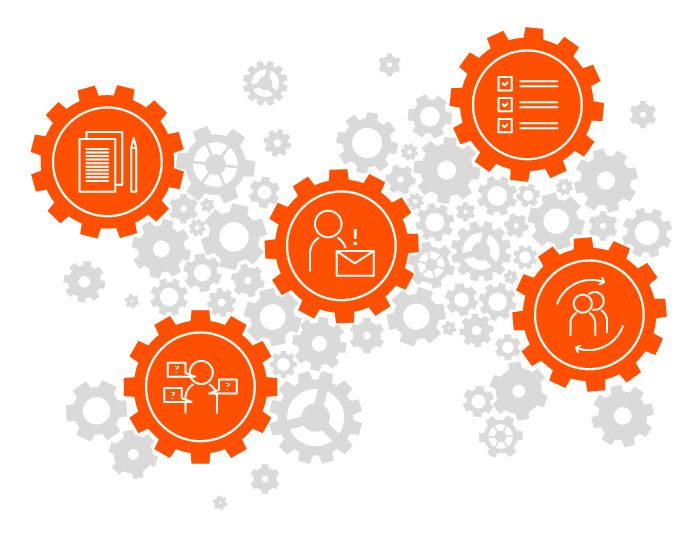 คัดเลือกงานเดิม 1 งาน
จัดการงานใหม่ 2 งาน
นำมาตรฐานกลางไปใช้ ,ส่งผลให้สนอ.(ครั้งที่ 1 : ธ.ค.62)
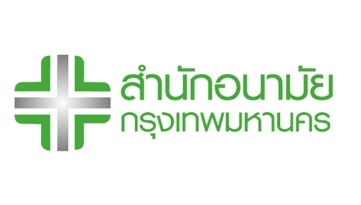 2.จัดทำโครงการ + ดำเนินตามแผน
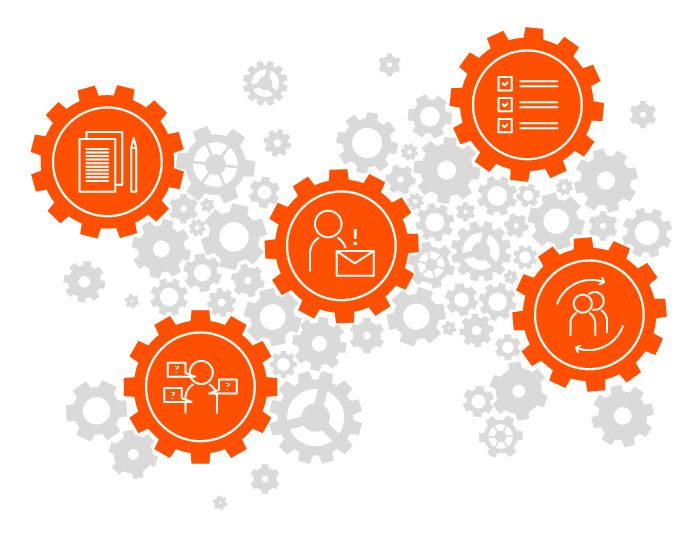 ส่งโครงการให้สนอ(ธ.ค.62)
ส่งผลใช้งานมาตรฐานกลาง (ครั้งที่2 : เม.ย.63)
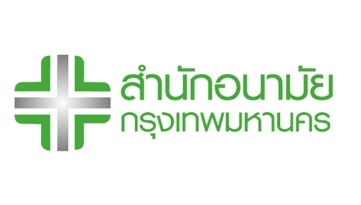 3.ประเมินความสำเร็จ
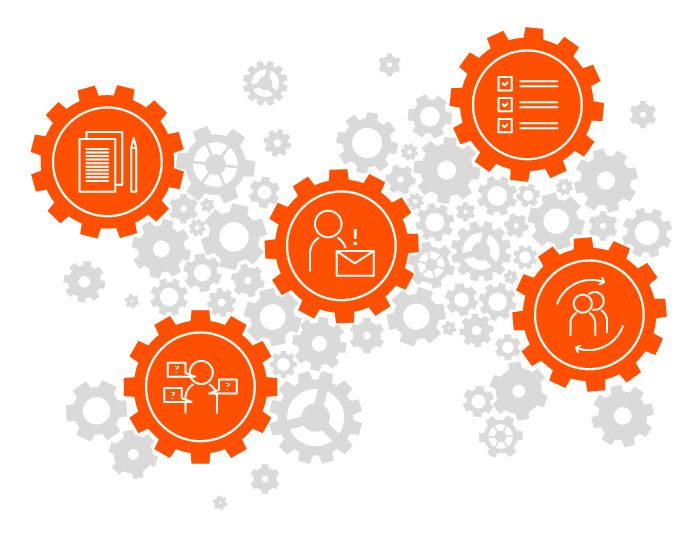 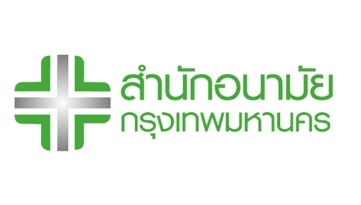 4.จัดทำ + นำข้อปฏิบัติไปใช้
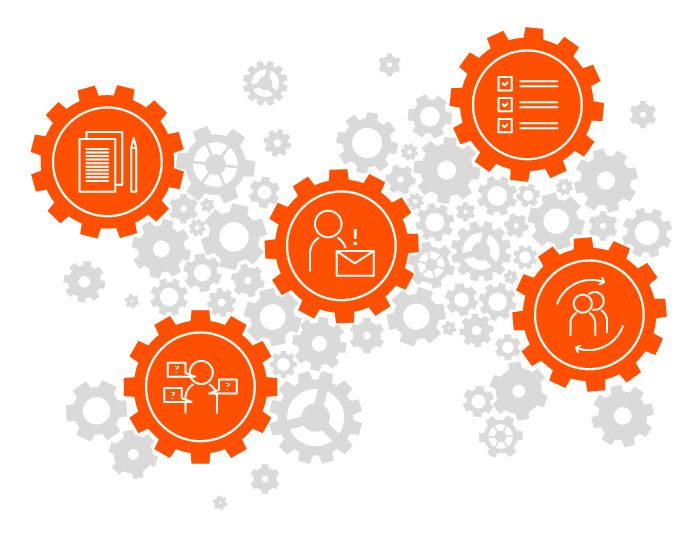 ได้ 2 ข้อปฏิบัติ 
นำไปใช้งาน ,รายงานผลภายใน 17 ส.ค.63
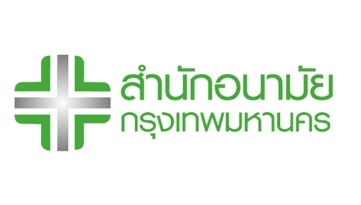 5.เผยแพร่ + สรุป + ส่งผลการดำเนินงาน
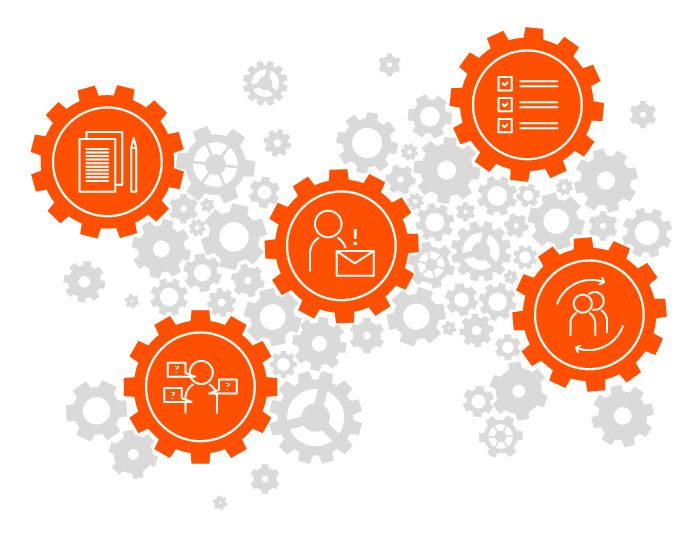 เผยแพร่ เป็นต้นแบบ 
รายงานผลหัวหน้าหน่วยงาน
ส่งผลให้สนอ.(17ส.ค.63)
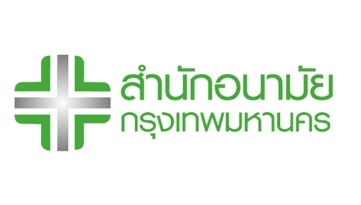 เกณฑ์ประเมิน
ปีงบประมาณ 2563
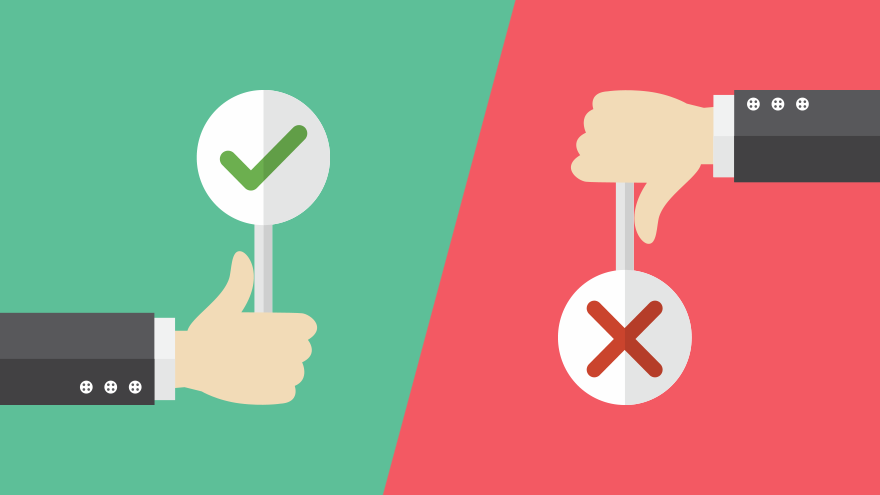 -ถูกต้อง
-ครบถ้วน
-ตรงเวลา
....ได้คะแนนเต็ม....
-ไม่ถูกต้อง
-ไม่ครบถ้วน
-เกินเวลา

*แก้ไขได้ 1 ครั้ง
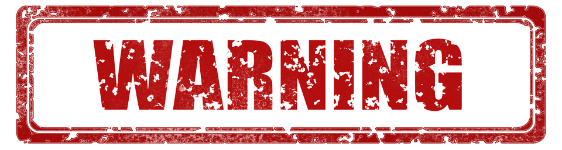 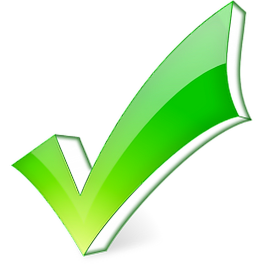 เกณฑ์การประเมิน
ส่งผลการนำข้อปฏิบัติ/มาตรฐานกลางฯไปใช้งาน : 
ครั้งที่ 1 ธ.ค.62, ครั้งที่ 2 เม.ย.63 , ครั้งที่ 3 17 ส.ค.62
ส่งผลทั้งหมด : 17 ส.ค.63
ส่งโครงการฯ: ธ.ค.62
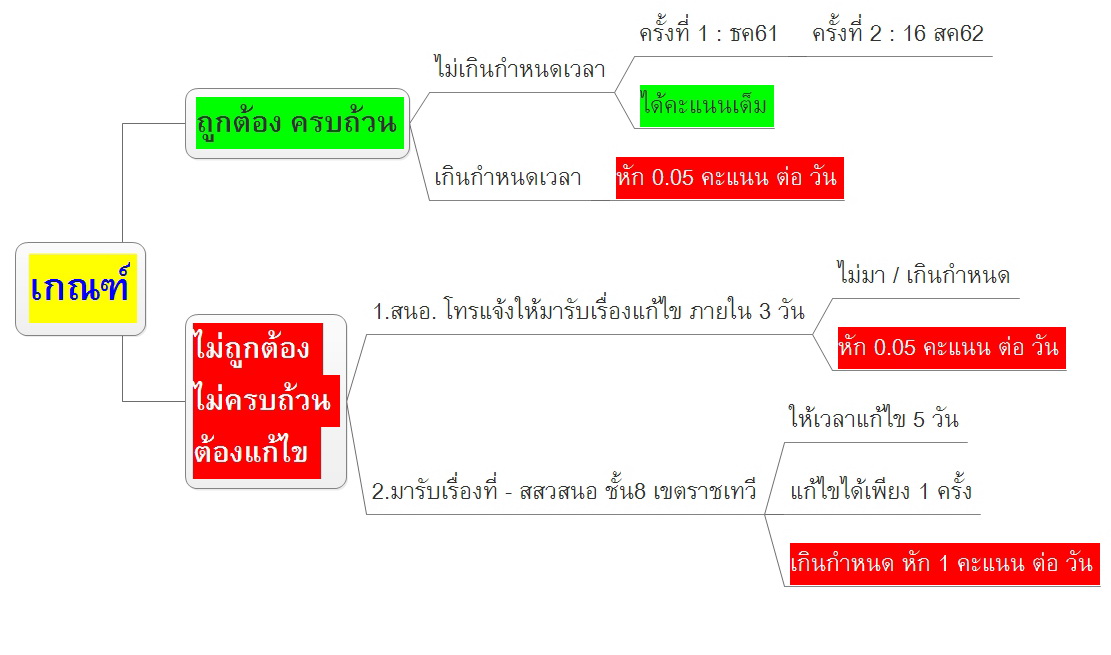 หัก 0.2 คะแนนต่อวัน
หัก 0.2 คะแนนต่อวัน
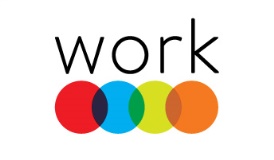 OCC BMA
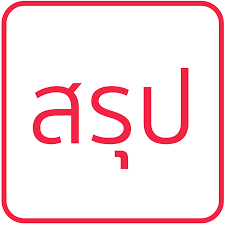 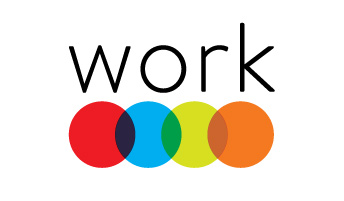 e-mail : occ.bkk@gmail.com
โทรสาร 02 002 8446
โทร. 02 354 4230
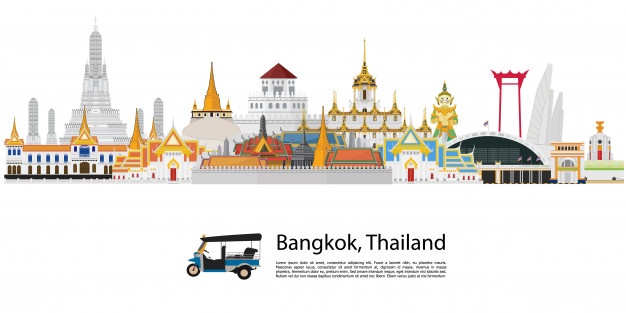 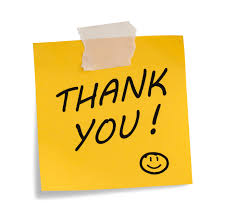